Роберт Левандовский
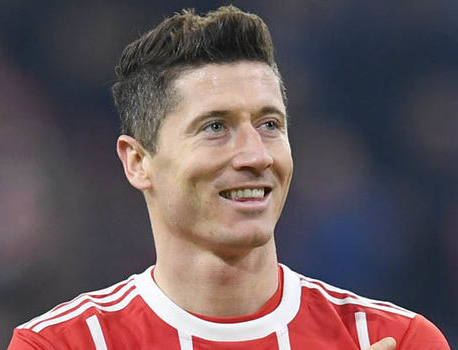 Pоберт Левандовский народился 21 августа 1988 года в Варшаве - столице Польши.
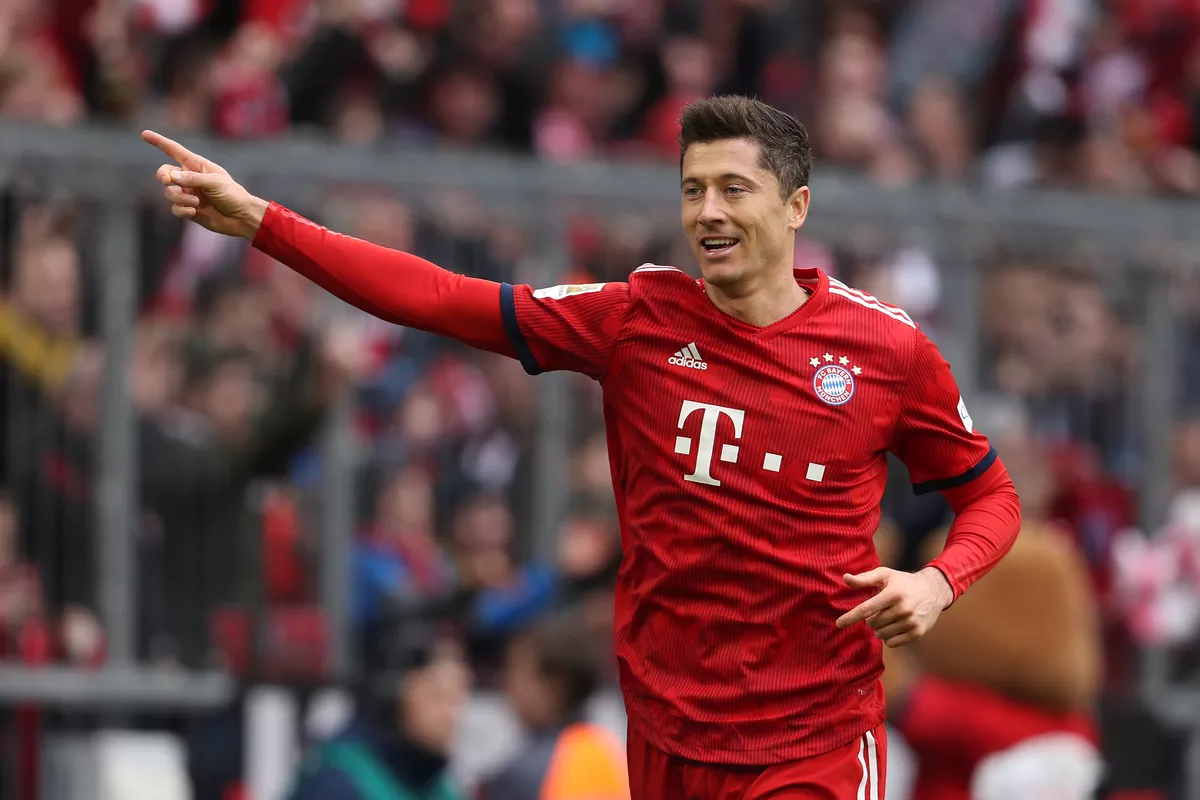 Роберт - футболист, нападающий “Bayern Munchen” и капитан национальной сборной Польши.
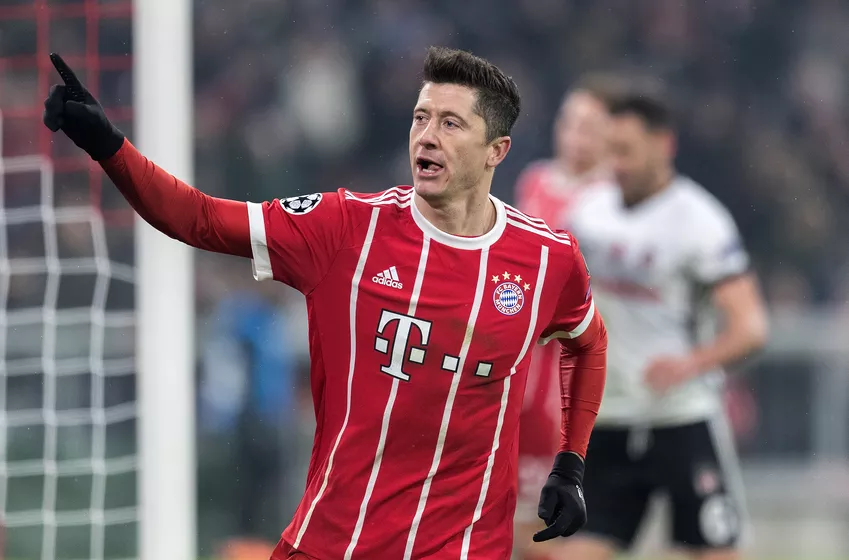 Самый лучший нападающий в Польше - 56 голов
Наиболее титулованный футболист в истории клубных игр - 17 трофеев
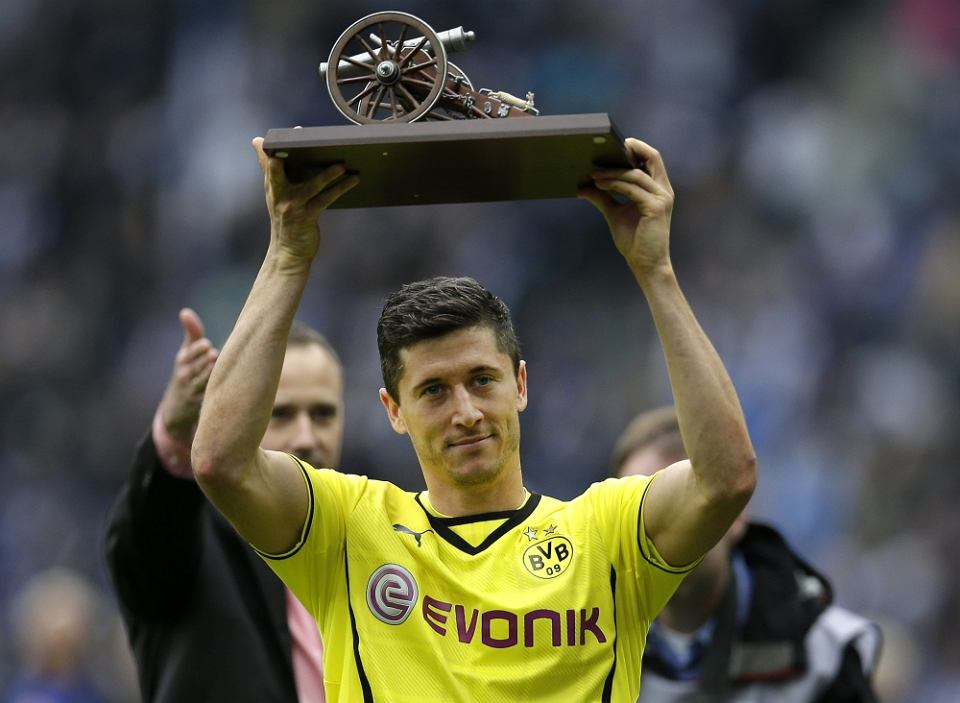